Istarski goničBoškarinIstarska koza
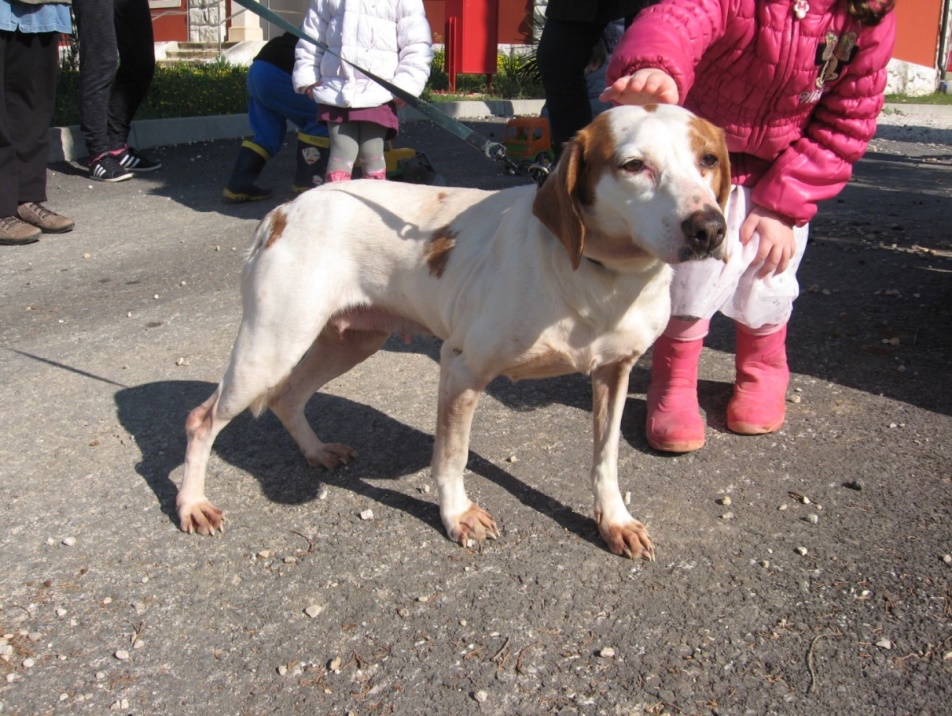 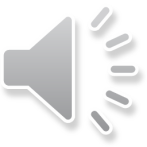 Odgojiteljice/Maestre: Ivana Valković
			                     Ticiana Herak
               	                     Orijana Cossetto

Dječji vrtić- Scuola dell’infanzia „Paperino” Parenzo,
                        Asilo periferico di Varvari
Odgojna skupina: Mješovita jaslička skupina „Levrieri”
Psihofizičke karakteristike skupine: 
U odgojnoj skupini je 14 djece, od toga 7 djevojčica i 7 dječaka, u dobi od 1,5 do 3 godine
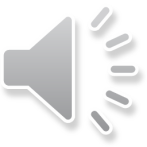 Kako je sve počelo?
Na početku pedagoške godine djeci smo nudili razne ilustracije, slikovnice i dječje enciklopedije na temu domaćih životinja i djeca su pokazala velik interes za tu temu. Pjevali smo pjesmu „Nella vecchia fattoria” te tako oponašali glasanje životinja.
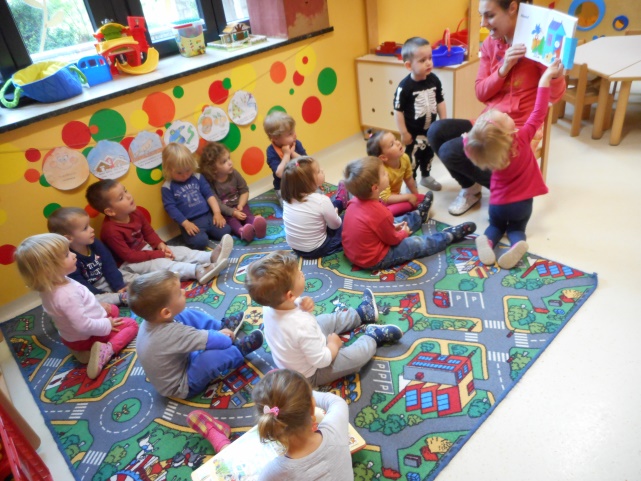 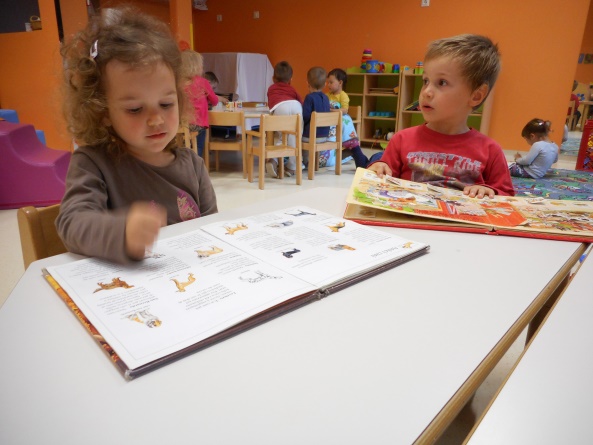 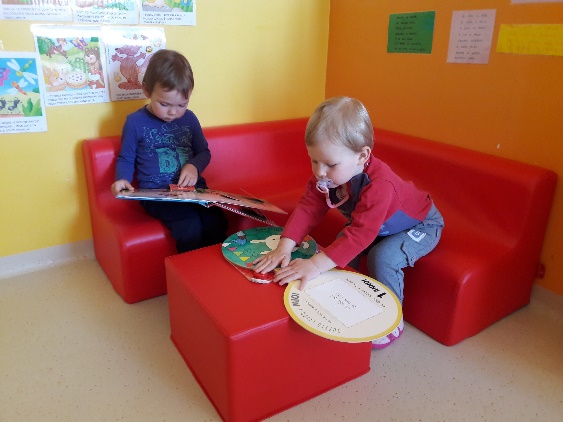 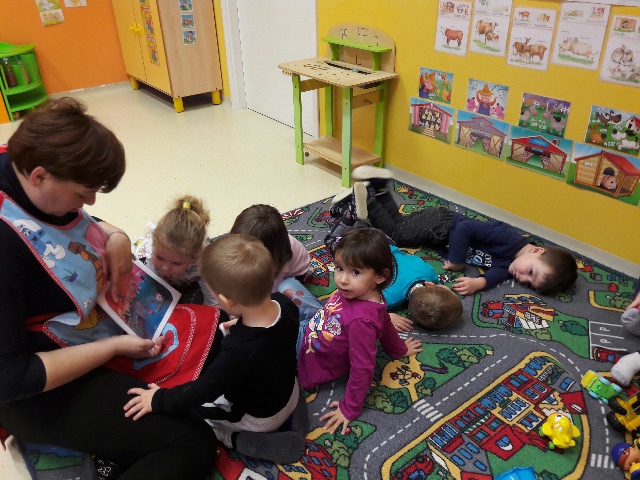 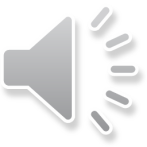 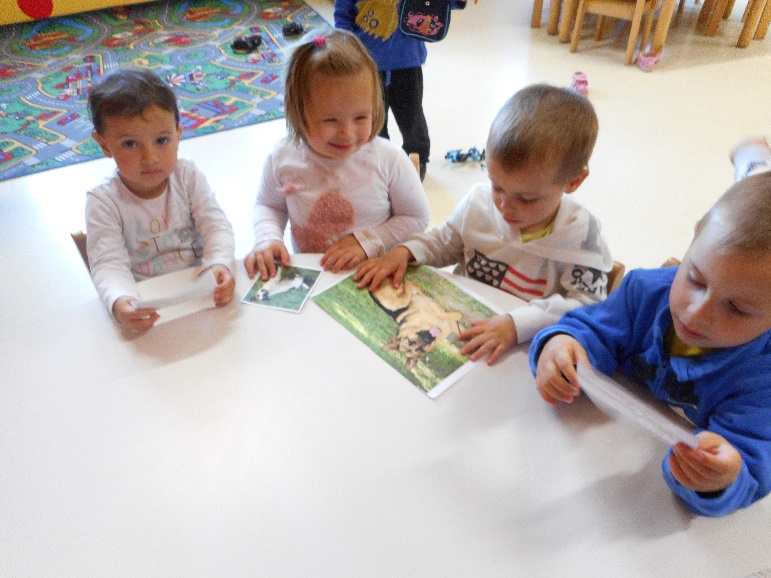 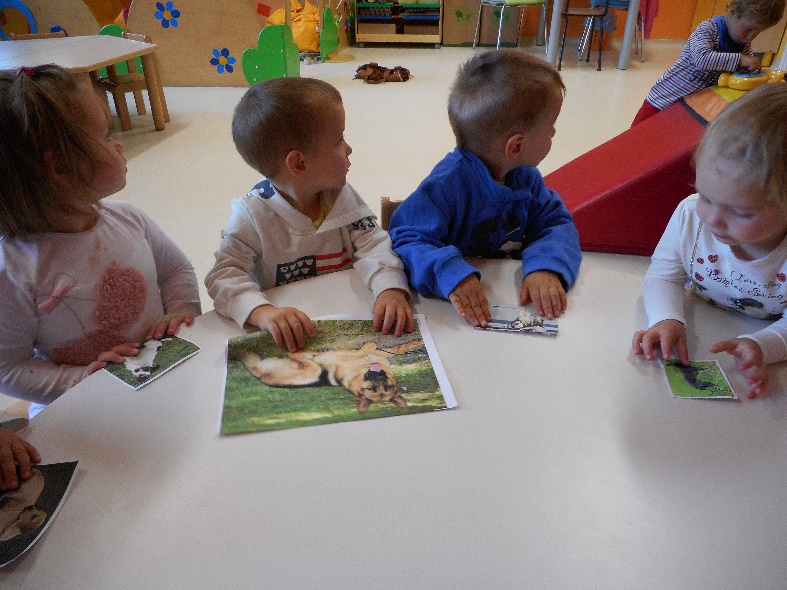 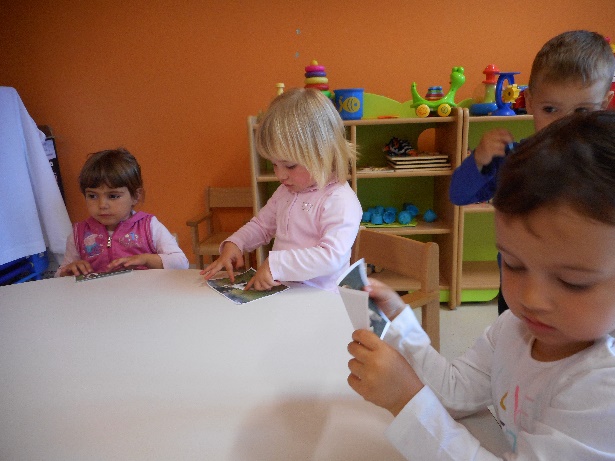 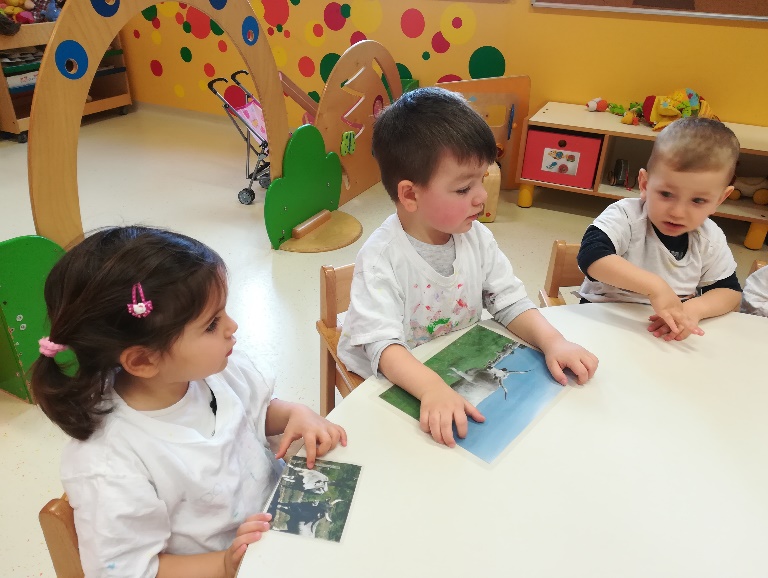 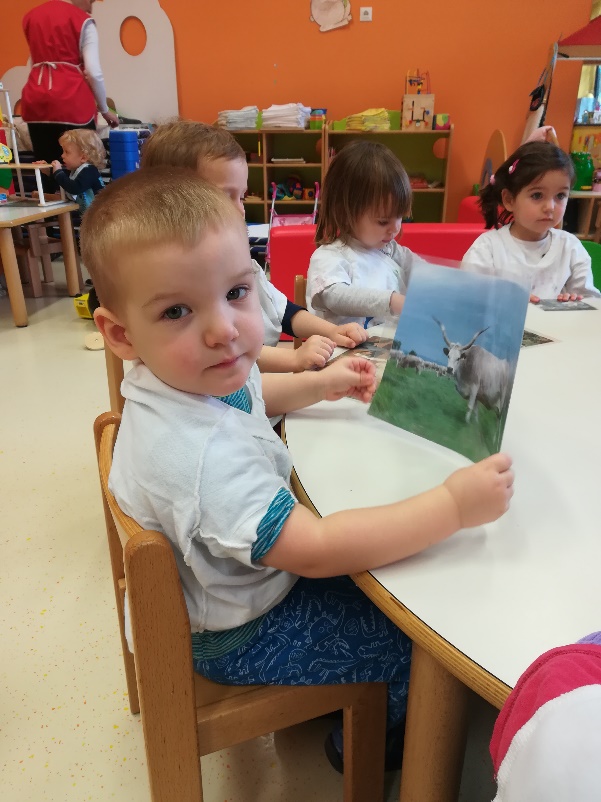 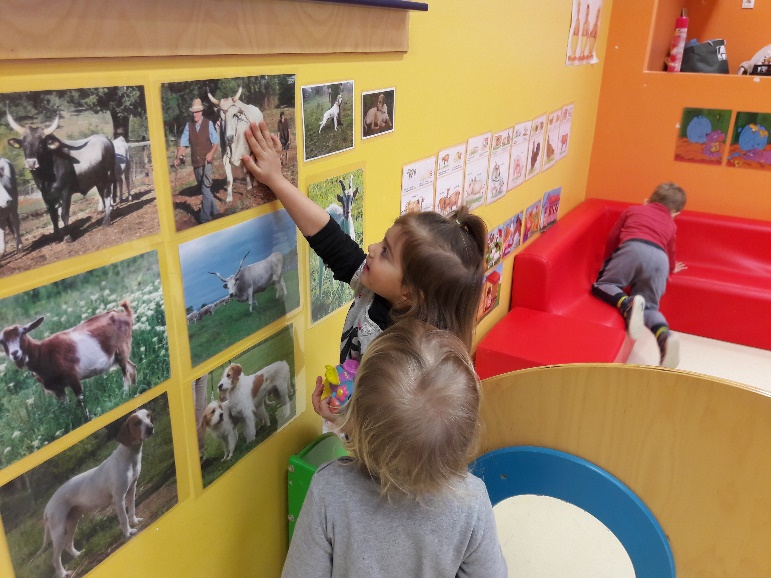 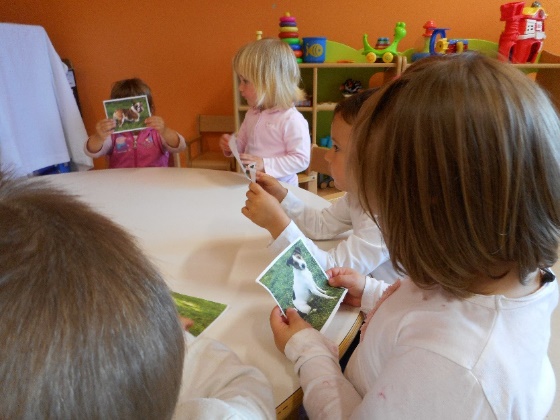 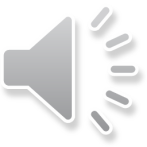 Istarski gonič
Istarski gonič veoma je stara pseća pasmina iz Hrvatske. Lovački je pas iz skupine goniča. Pasmina je dobila ime po hrvatskom poluotoku Istri. 
Pogodan je za lov na krškom terenu. Koristi ga se u lovu na lisice, zečeve, divlje svinje i razne kraške kokoške (jarebice, prepelice, fazane...).
Vrlo je veseo i razigran pas. Odan je svojoj obitelji i voli ljudsko društvo. Srednje je veličine. Pun je energije i otvoren. Traži mnogo kretanja i obilno se linja te mu zimi može biti hladno.
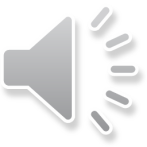 Istarski gonič Diana posjetila nas je u našem vrtiću
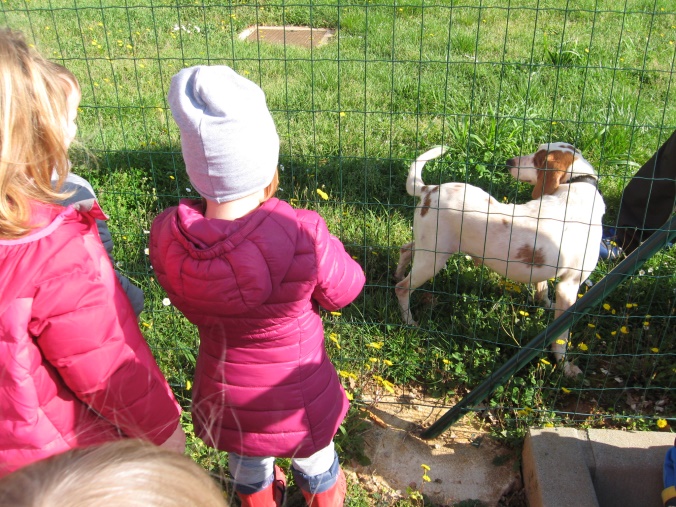 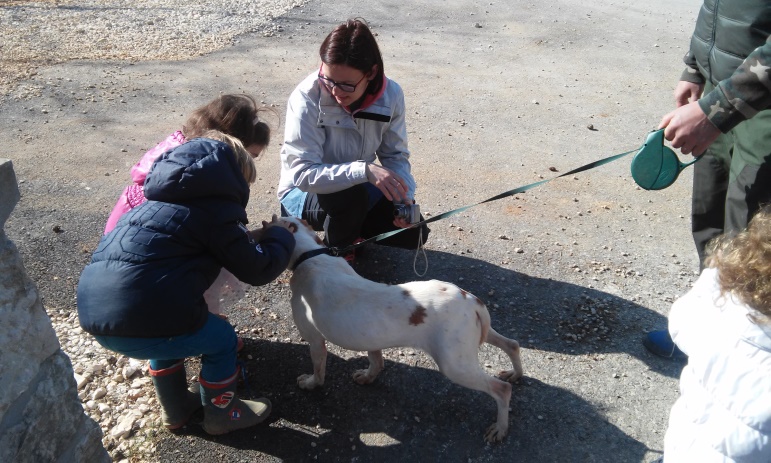 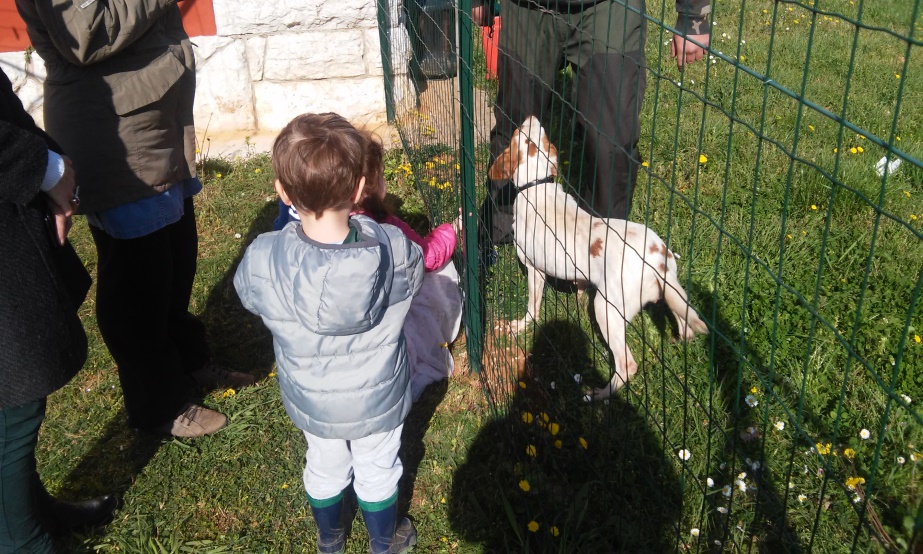 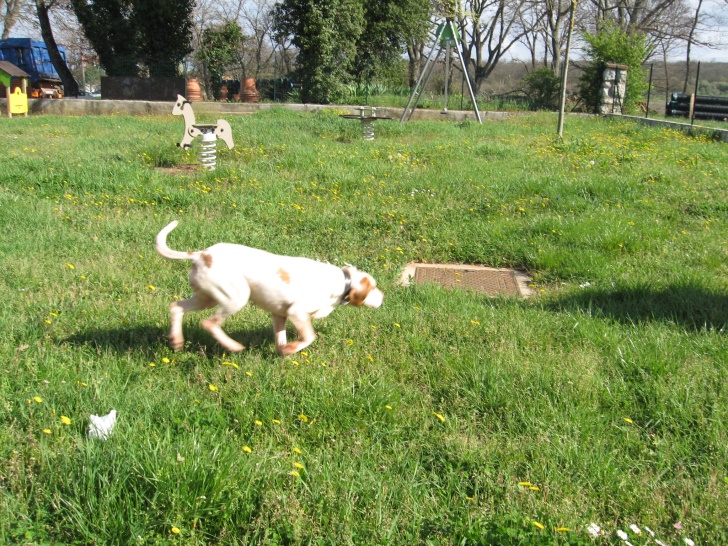 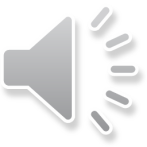 Čitamo različite slikovnice i priče o životinjama
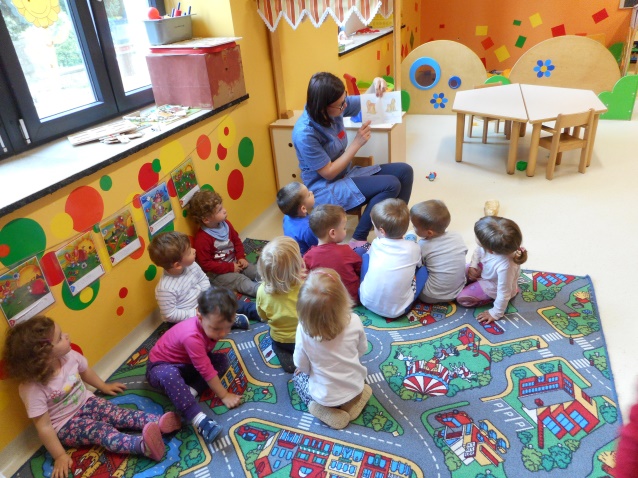 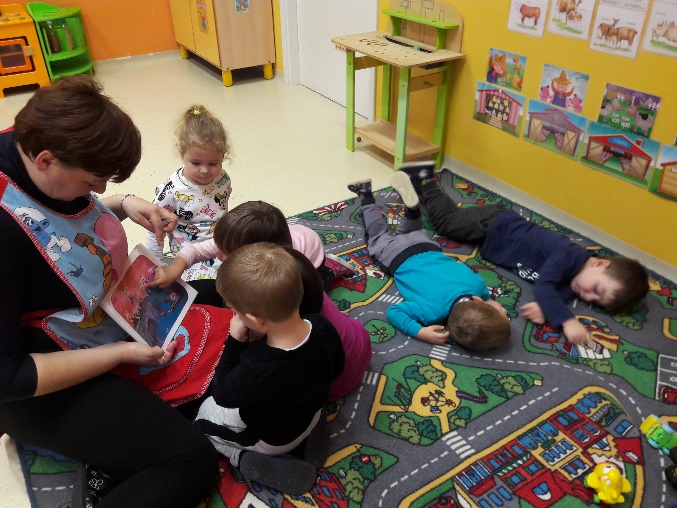 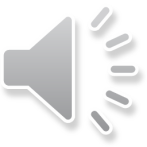 Igramo se didaktičkim igrama
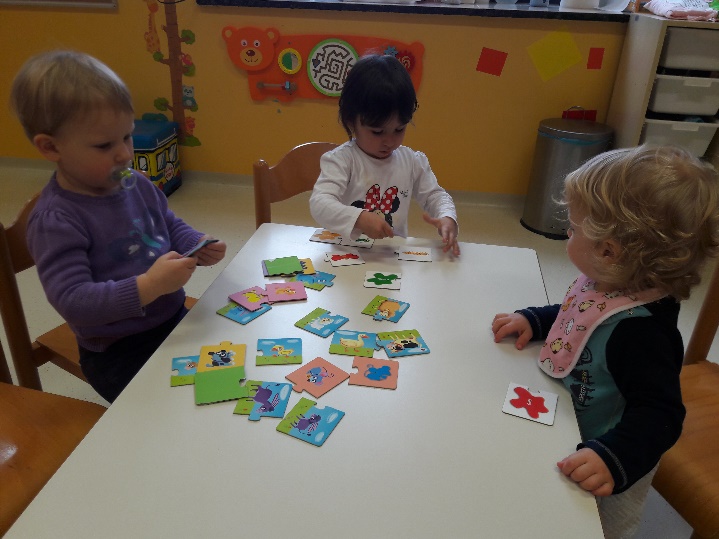 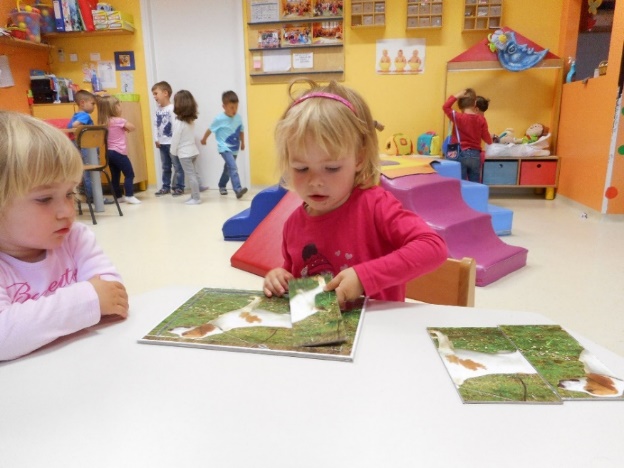 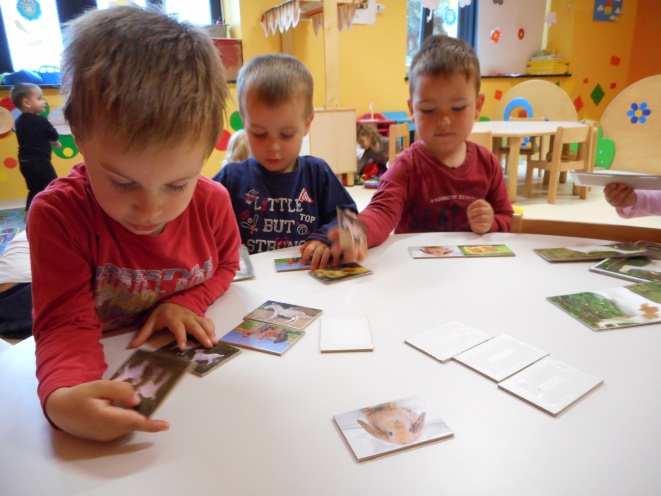 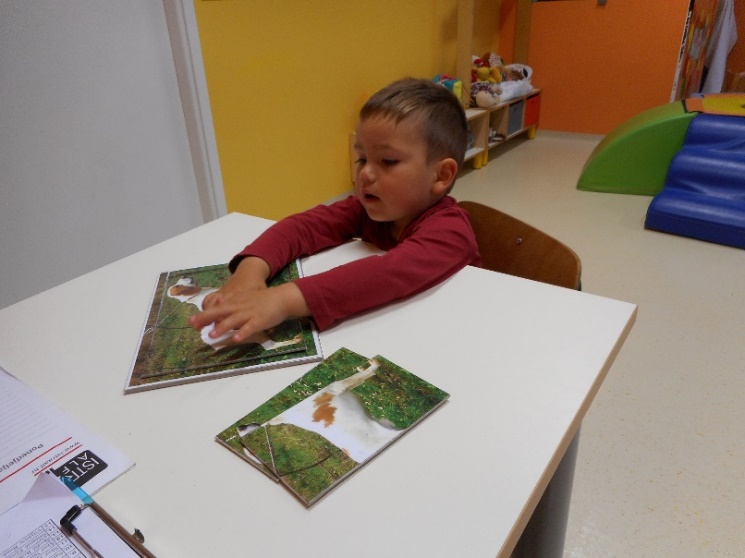 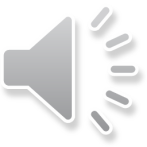 Izrađujemo kućicu za naše psiće i igramo se
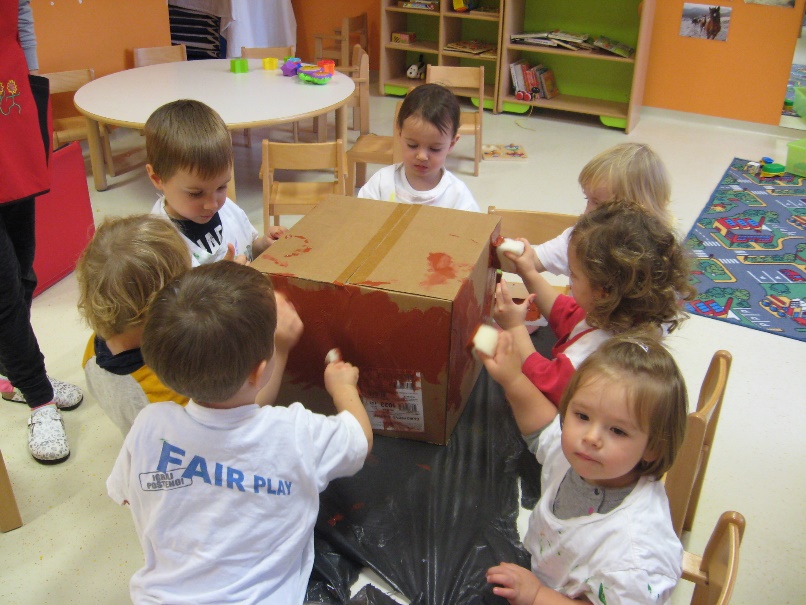 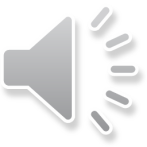 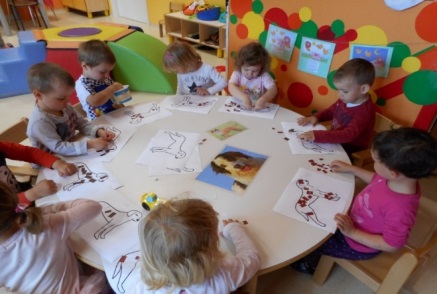 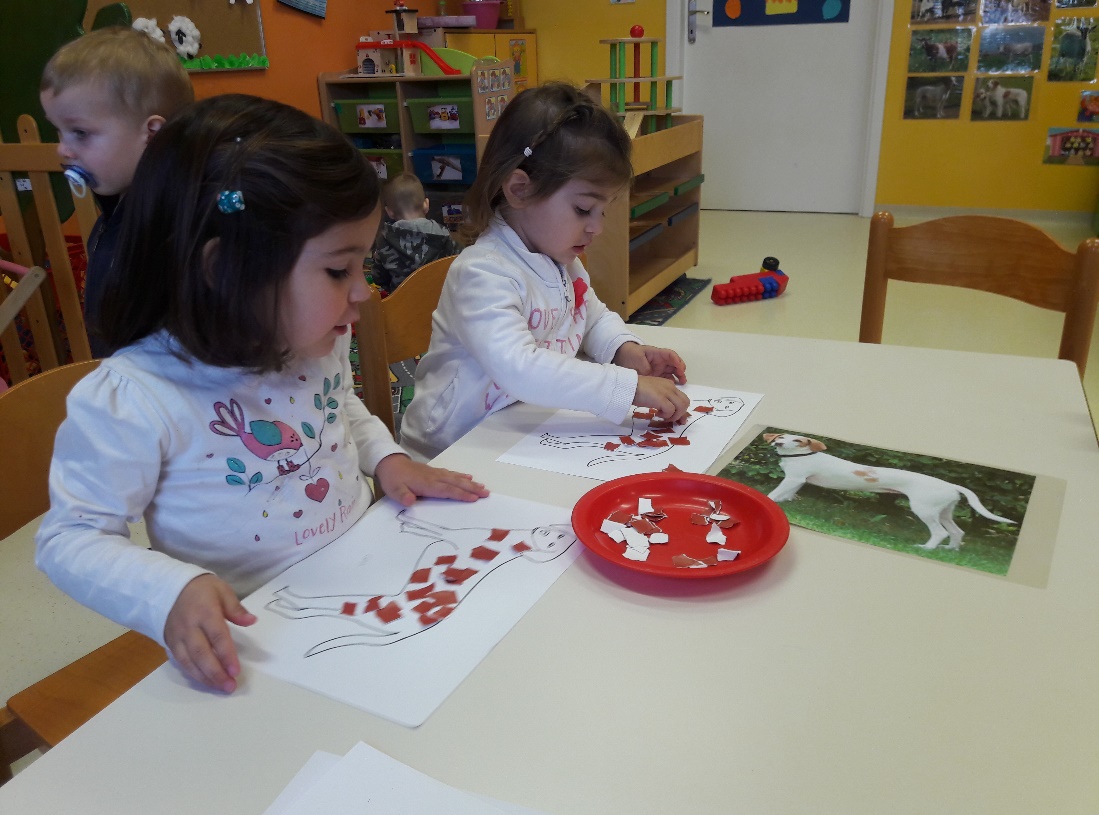 Uz pomoć kolaža i ljepila izrađujemo našeg Istarskog goniča
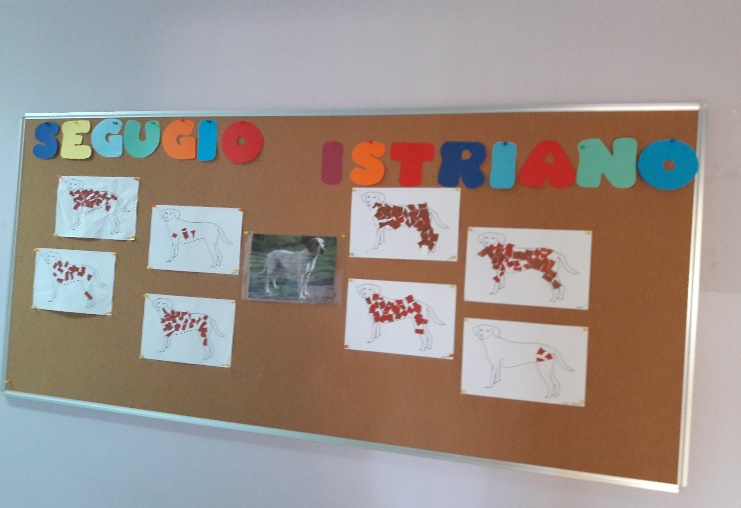 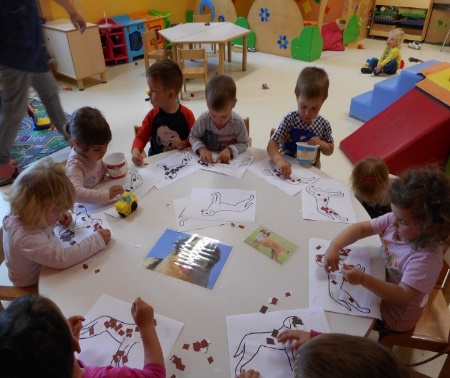 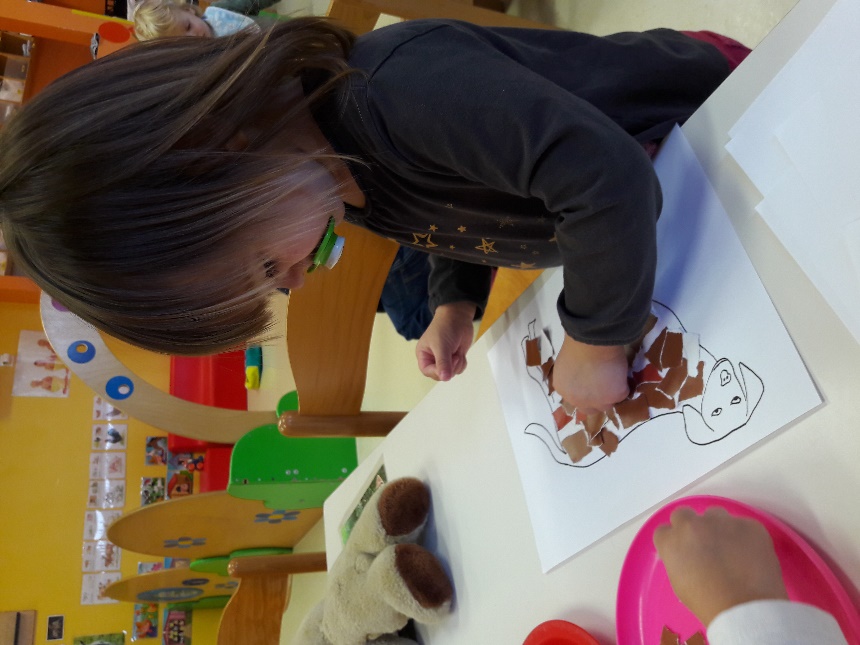 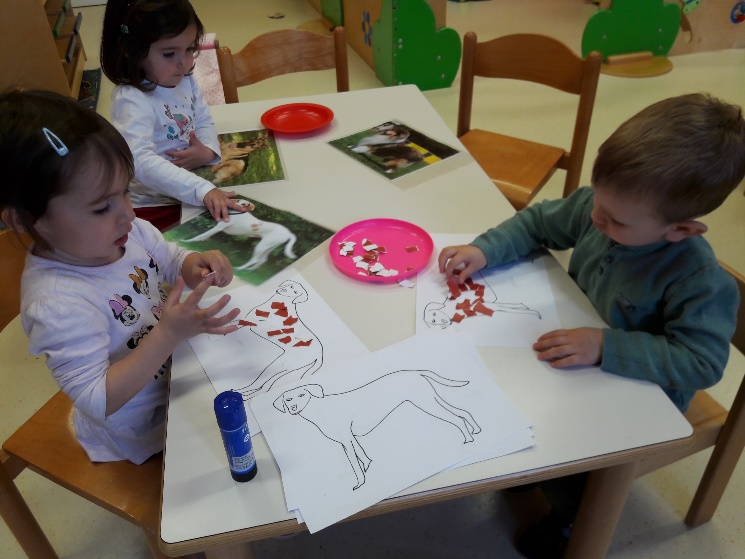 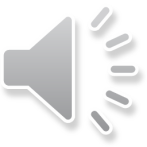 Istarski boškarin
Boškarin je bijelo-sivo govedo dugih rogova koje živi u Istri i simbol je regije. Koristilo se u poljoprivredi za oranje polja, za tegljenje kamenja za gradnju kuća, a njegovo meso i mlijeko su farmeri koristili kao hranu.
Promatramo slike i izrađujemo boškarina
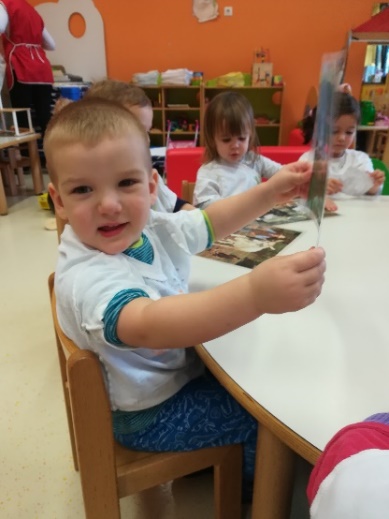 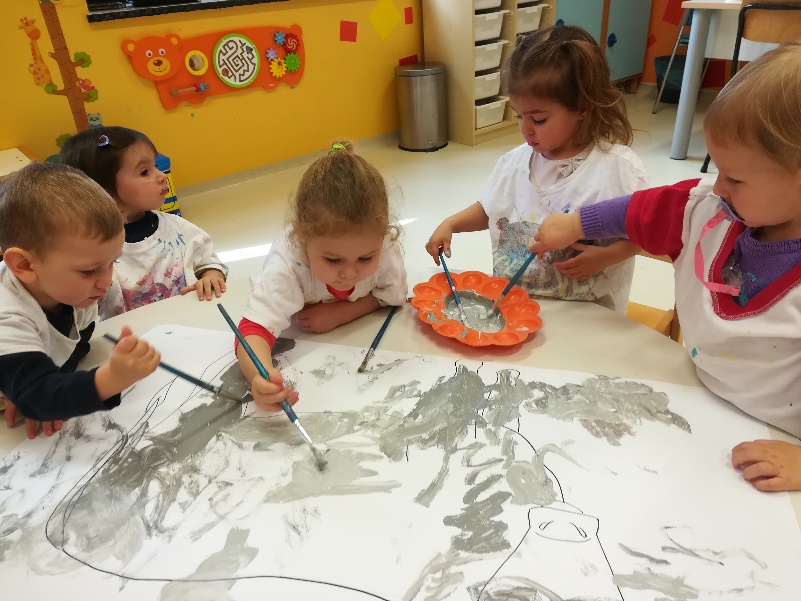 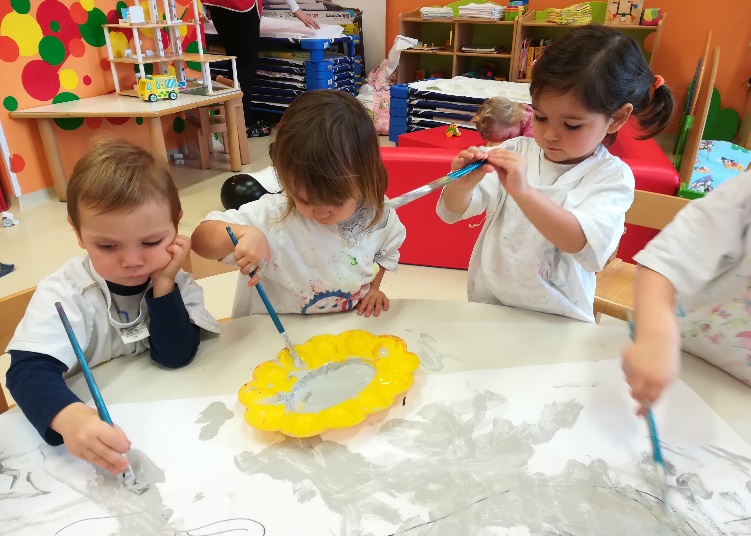 Istarska koza
Istarska koza je hrvatska autohtona pasmina čije je uzgojno područje  Istre i okolice . Ova pasmina je velikog tjelesnog okvira, jačih kostiju i temeljno bijele boje dlake s mogućim sivkastim ili krem nijansama. Pasminska odlika je pojava bradatosti kod mužjaka i ženki, kao i pojava rogatosti.
Lijepljenjem bijele vune izrađujemo Istarsku kozu.
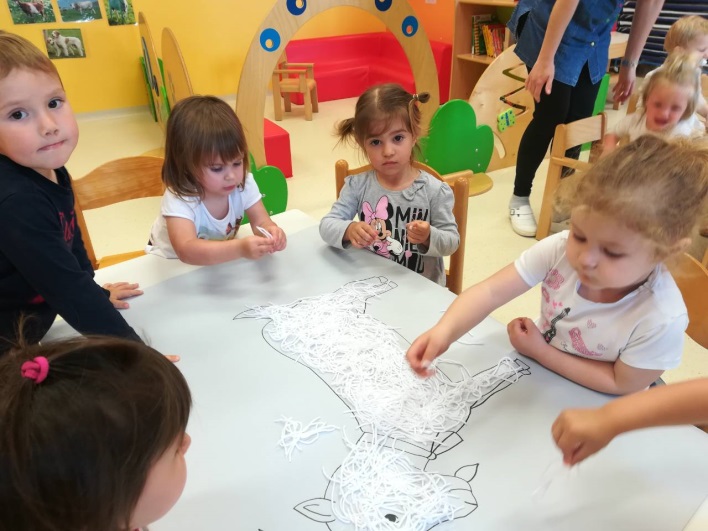 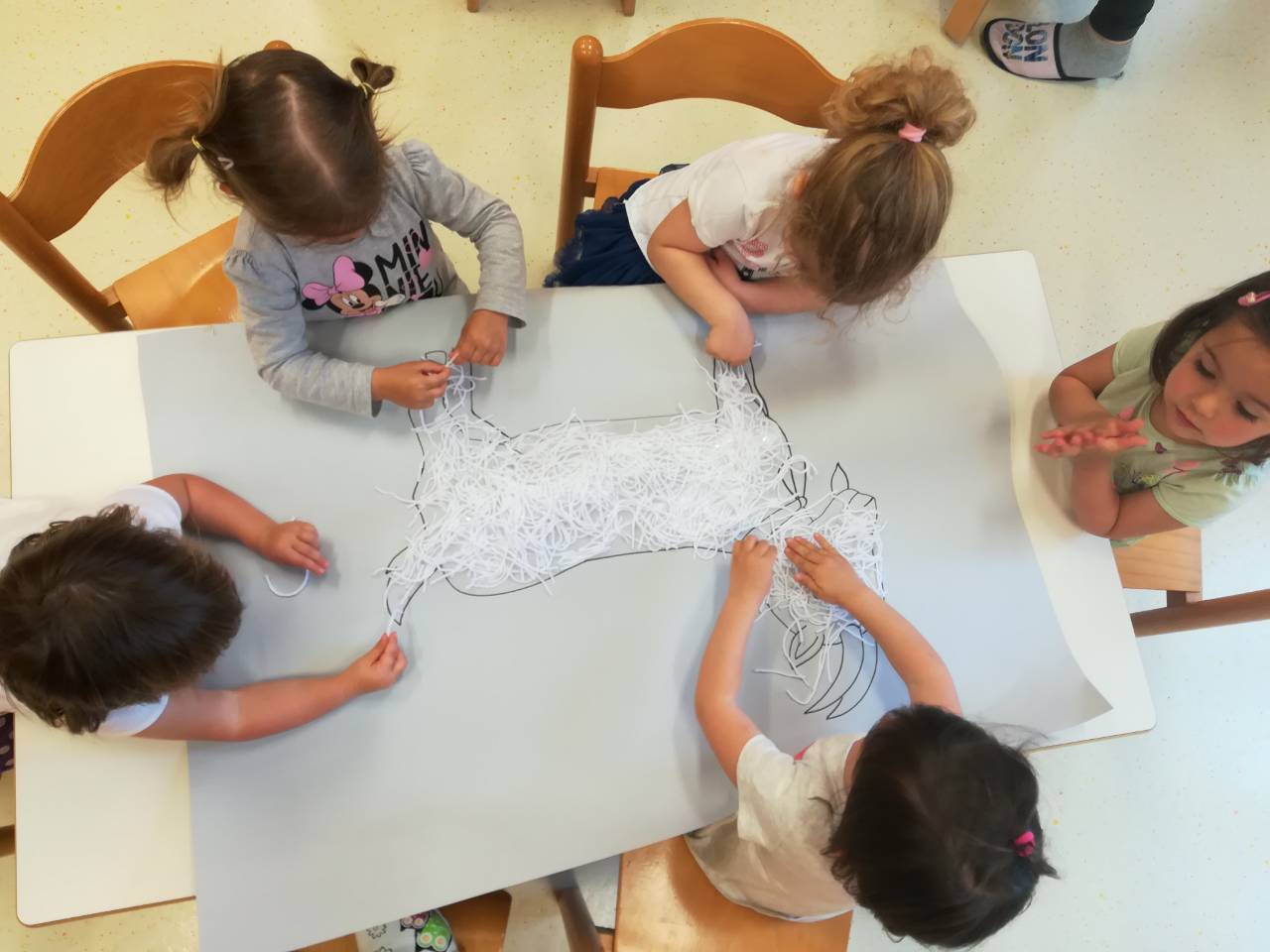 Izrađujemo našu farmu i igramo se životinjama
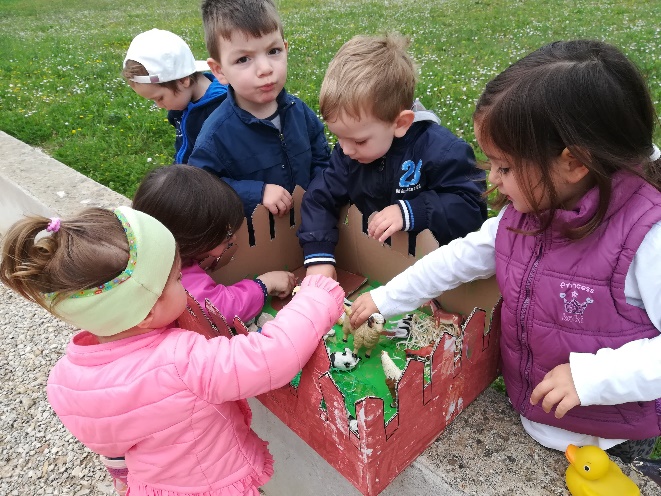 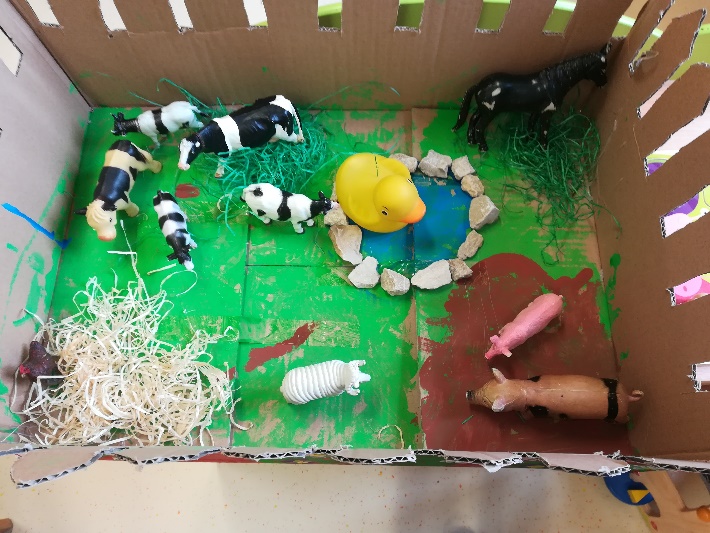 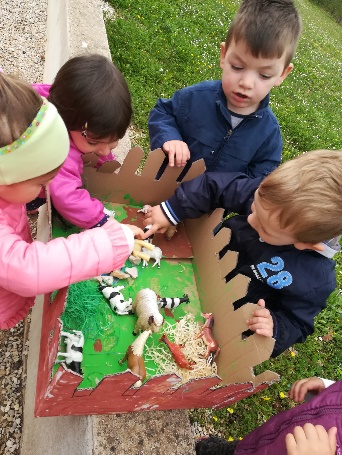 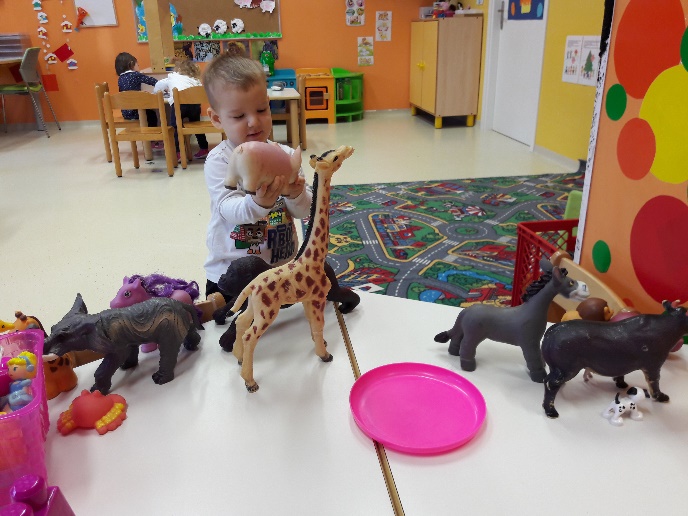 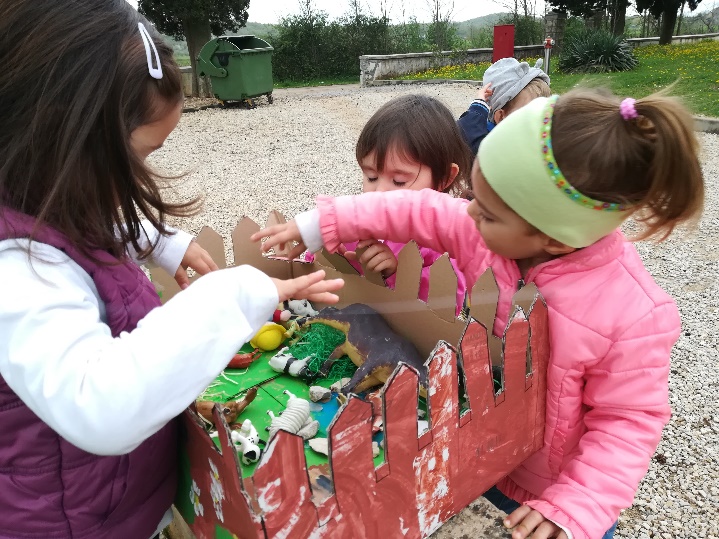 Izlet na Stanciju ŠpinU suradnji sa roditeljima posjećujemo Stanciju Špin te razgledavamo domaće životinje, boškarine, ovce i magarce.
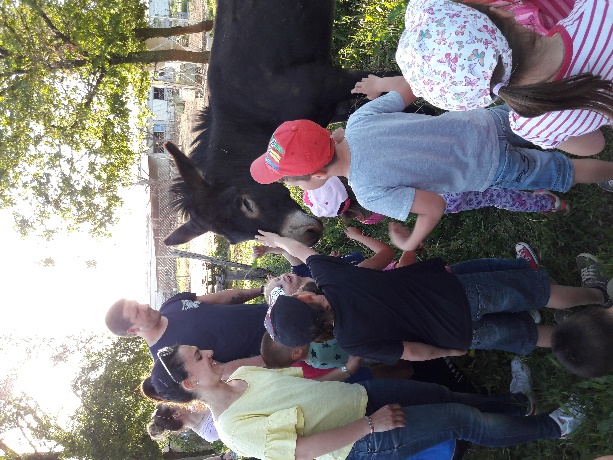 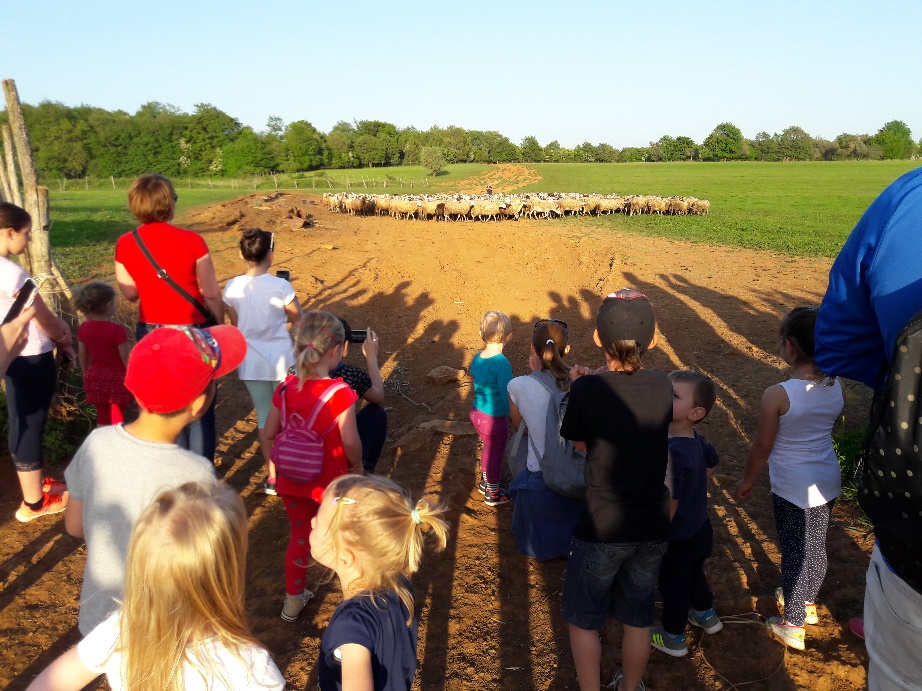 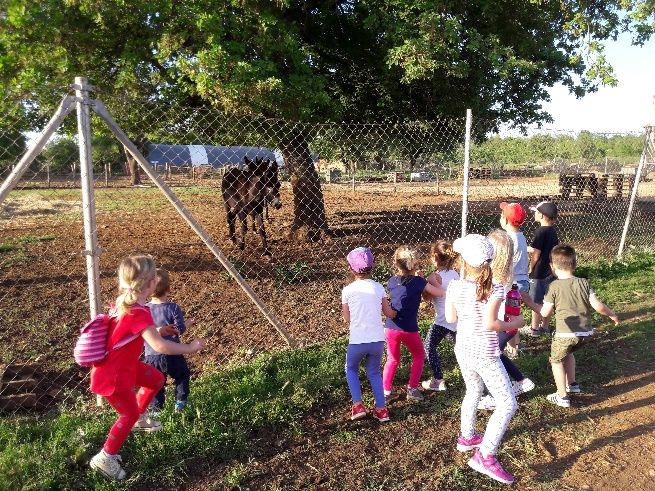 I za kraj još malo fotografija
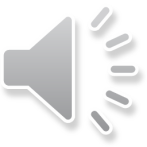 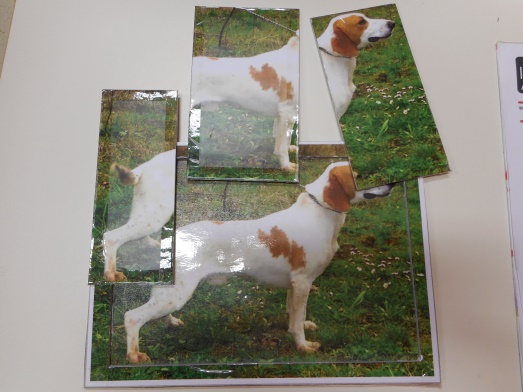 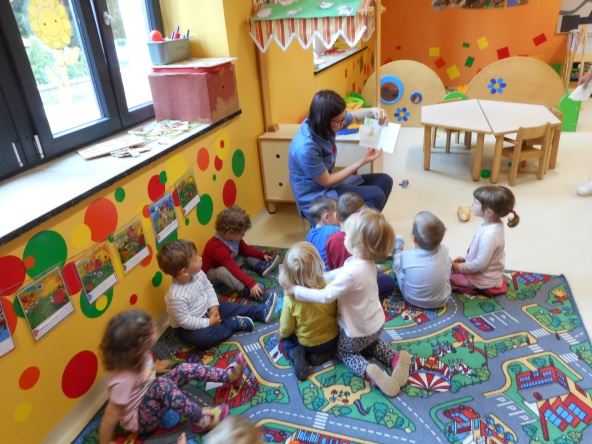 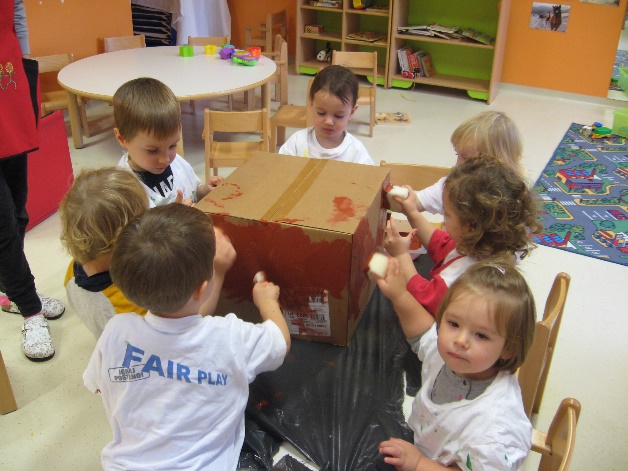 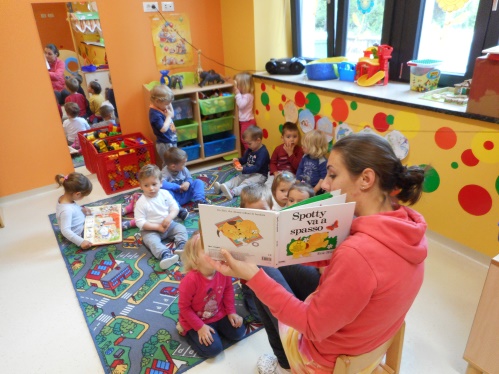 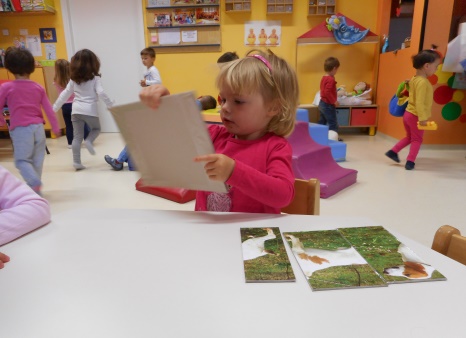 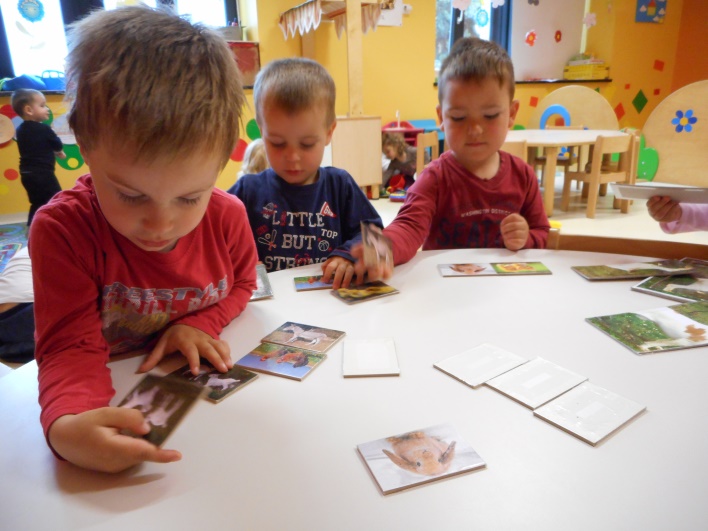 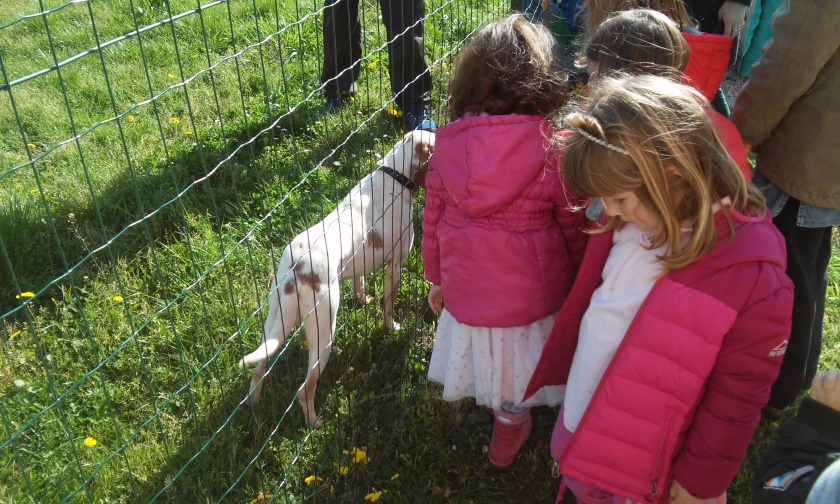 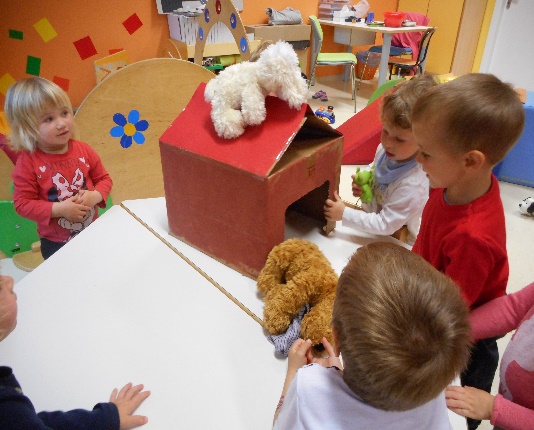 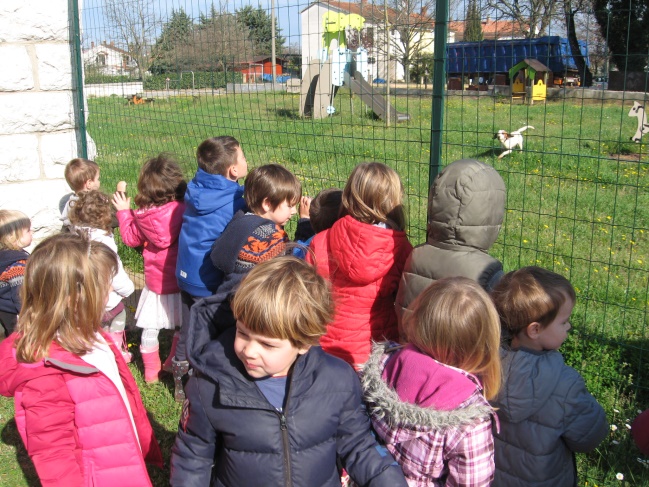 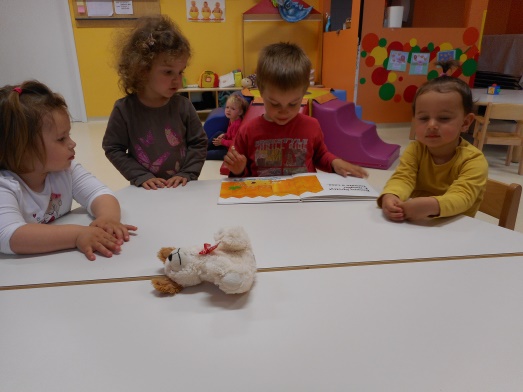 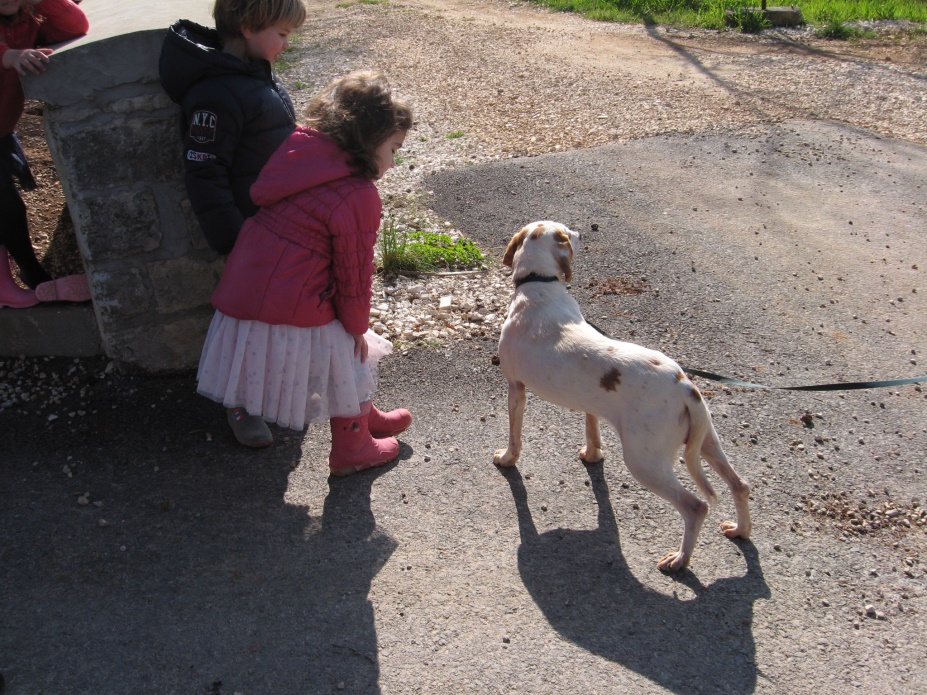 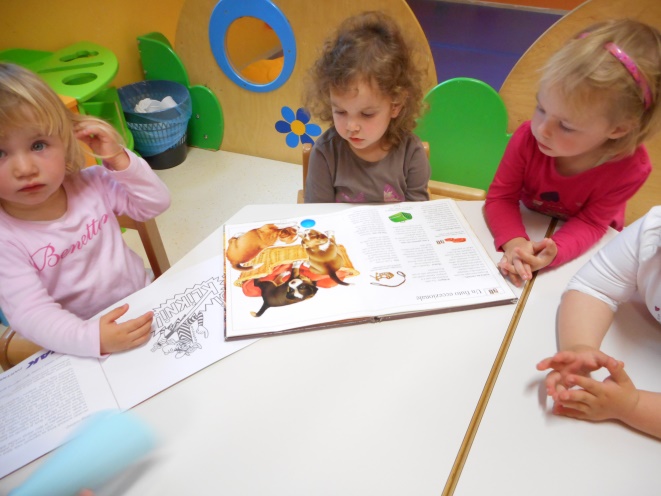 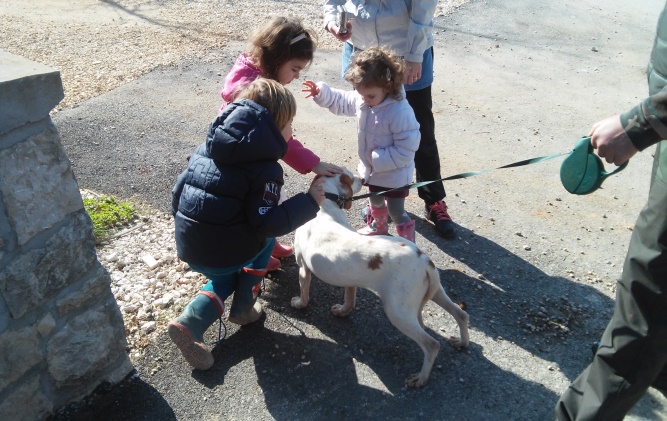 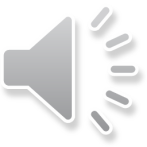 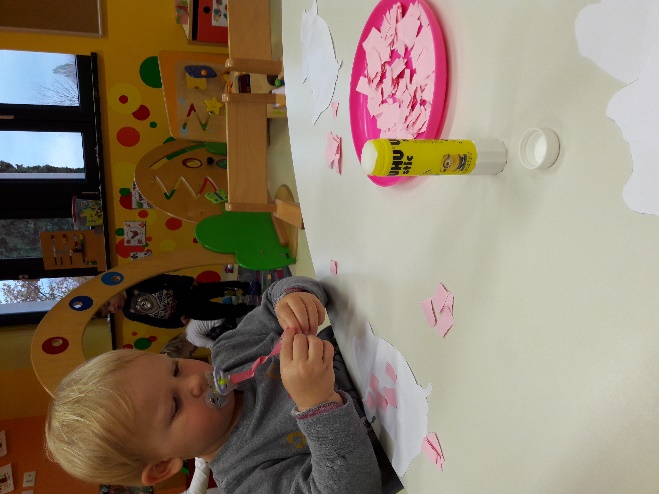 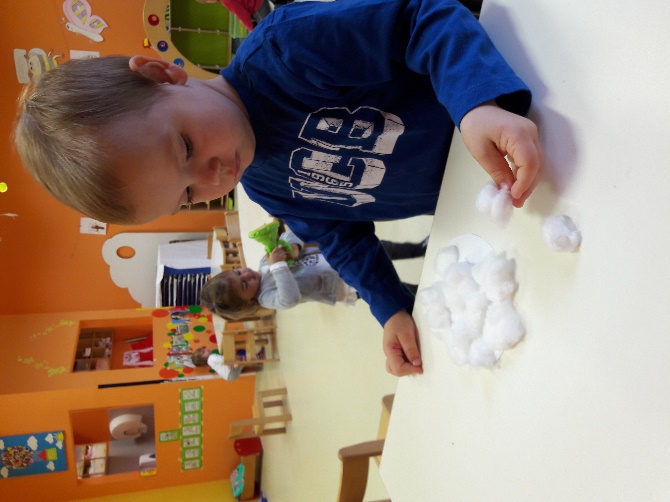 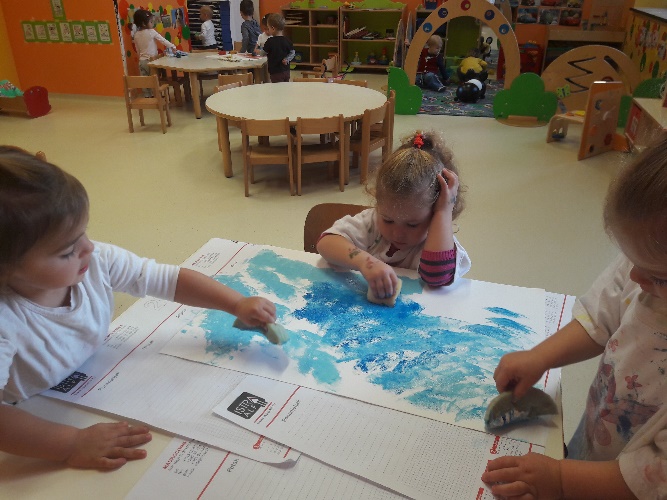 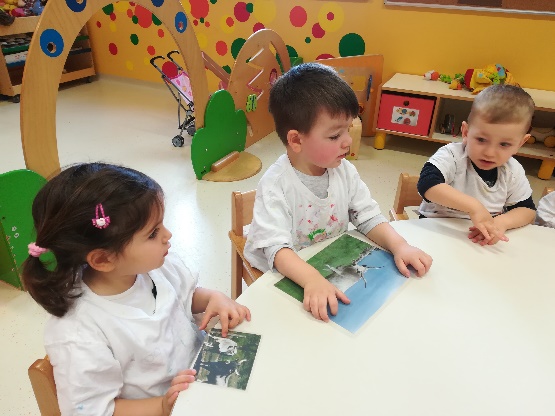 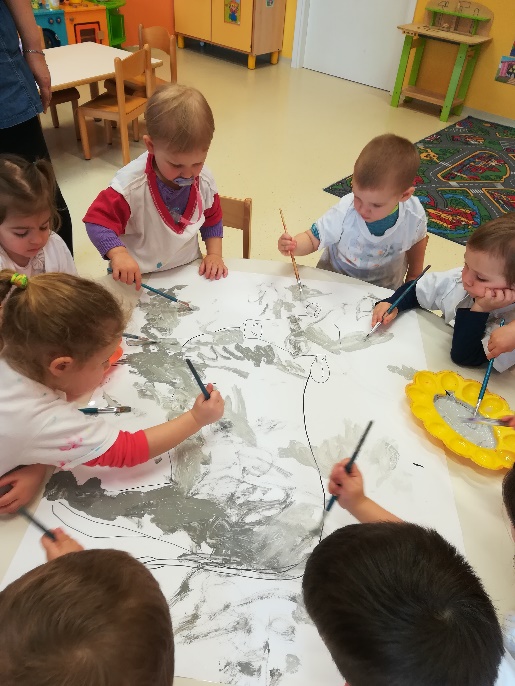 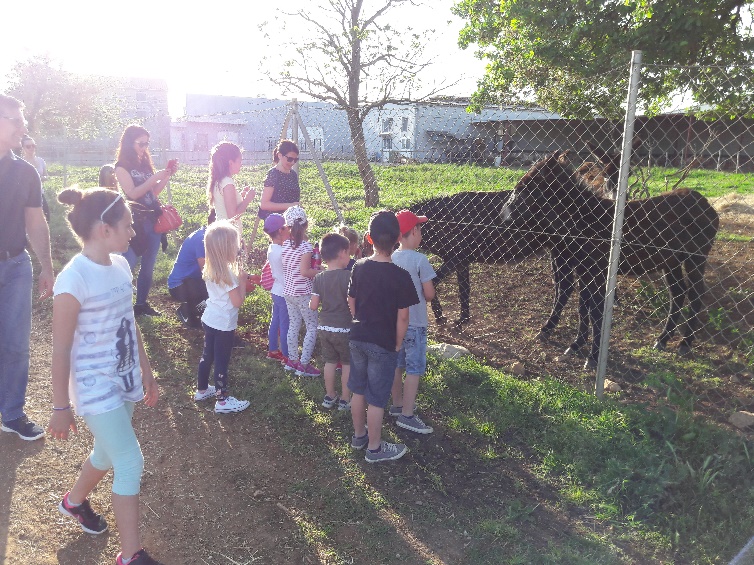 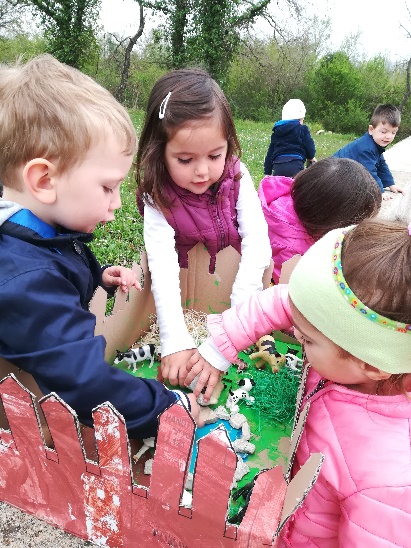 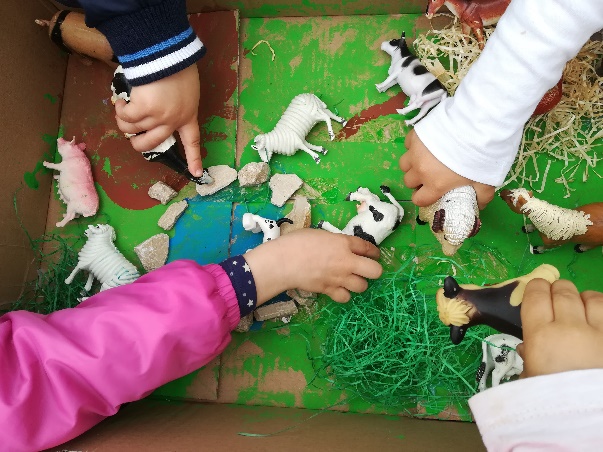